Habilidades socioemocionales e inclusión
Curso: Educación Inclusiva
Docente: Alejandra Isabel cárdenas González
Alumna: Jessica Paola Saucedo González
Grado: 3°   Sección: D  No Lista:18

30-noviembre-2021
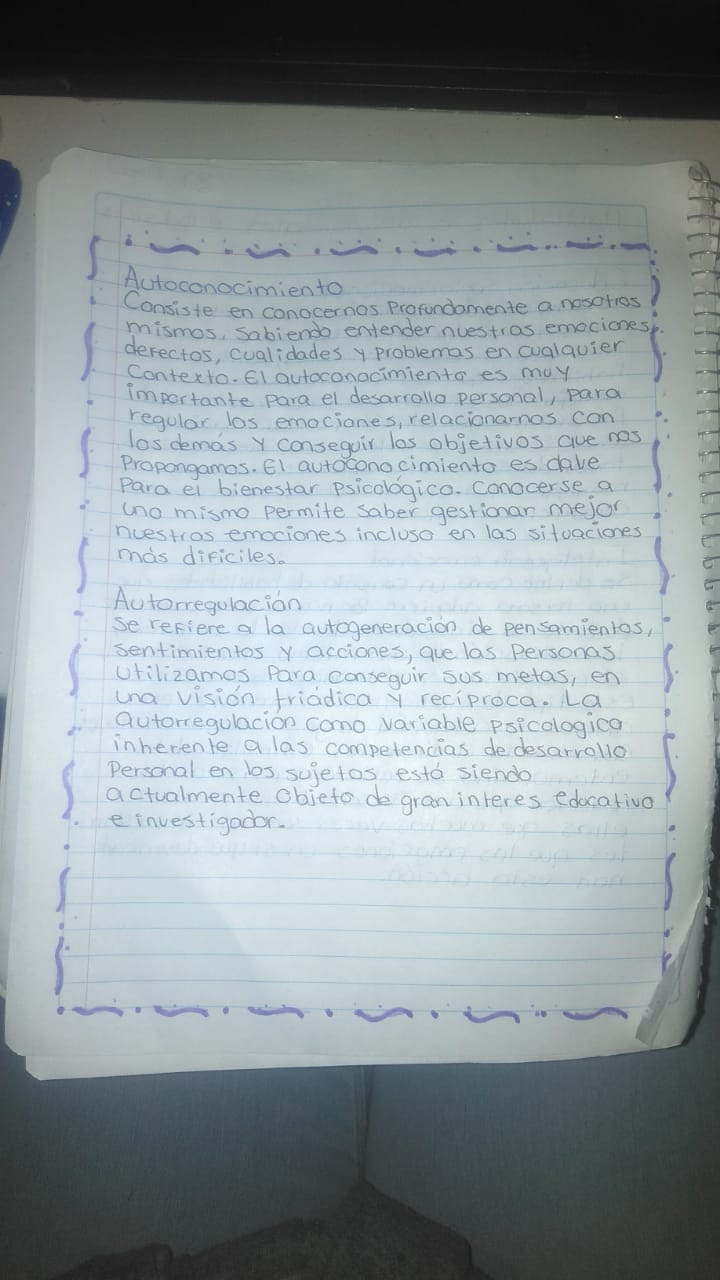 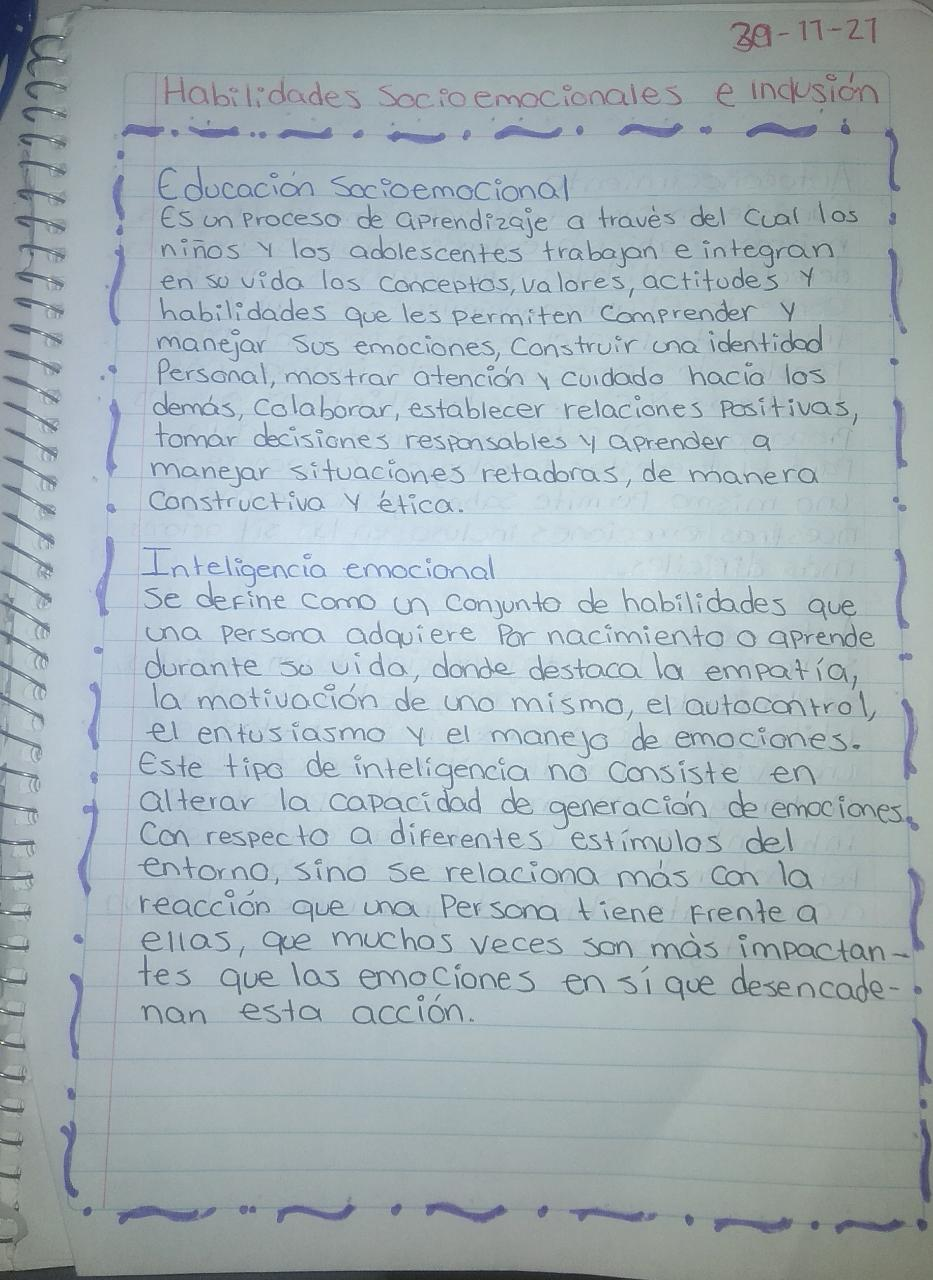 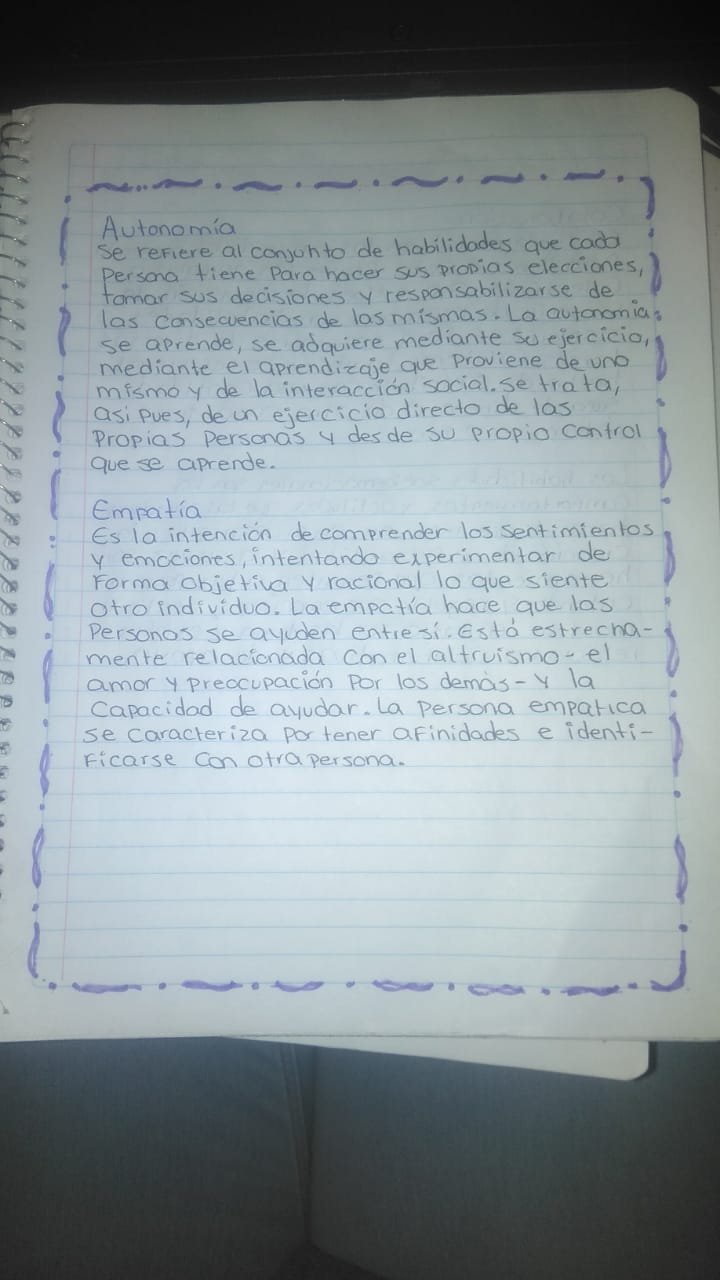 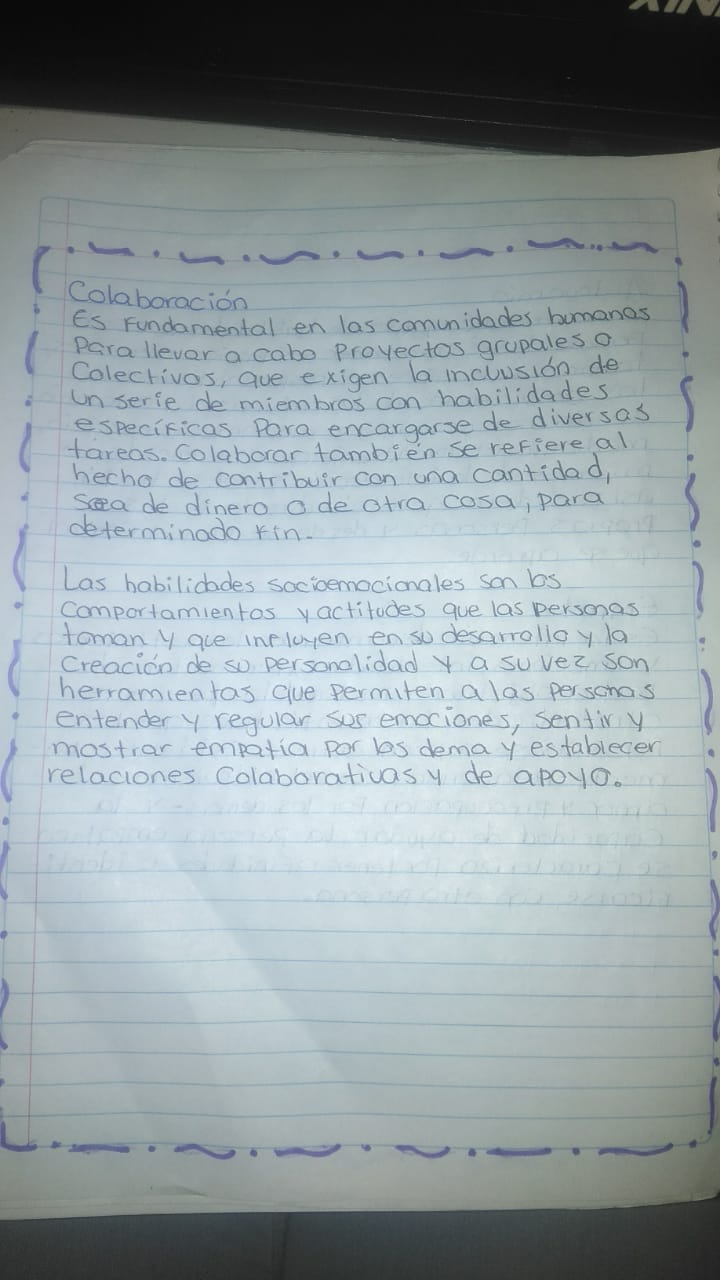